IBADAH
APA ITU IBADAH?
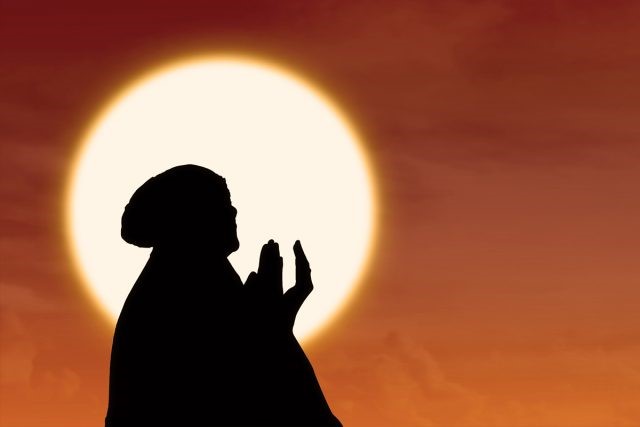 Menurut ulama fikih secara etimologis kata ‘ibadah’ berasal dari bahasa arab al-‘ibadah, yang berarti taat, menurut, mengikut, tunduk. Ibadah juga berarti doa, menyembah, atau mengabdi. Sedang secara terminologi ibadah diartikan segala sesuatu yang dikerjakan untuk mencapai keridhoan allah dan mengharapkan pahala-Nya di akhirat.
2
DALIL IBADAH
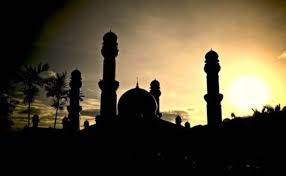 يَاأَيُّهَا النَّاسُ اعْبُدُوا رَبَّكُمُ الَّذِي خَلَقَك وَالَّذِينَ مِن قَبْلِكُمْ لَعَلَّكُمْ تَتَّقُو
 
“Hai manusia, sembahlah Tuhanmu yang telah menciptakanmu dan orang-orang yang sebelummu, agar kamu bertakwa.” (QS Al-Baqarah : 21)
3
MACAM-MACAM IBADAH
Ibadah mahdhah (العبادت المحضة)
adalah ibadah langsung kepada allah tata cara pelaksanaannya telah diatur dan ditetapkan oleh Allah atau dicontohkan oleh Rasulullah. Allah dan Rasul-Nya telah menetapkan pedoman atau cara yang harus ditaati dalam beribadah, tidak boleh ditambah-tambah atau dikurangi.
5
Ciri-ciri dari ibadah mahdhah
Pertama
ibadah mahdhah  adalah amal dan ucapan yang merupakan jenis ibadah sejak asal penetapannya dari dalil syariat.
Kedua
ibadah mahdhah  juga ditunjukkan dengan maksud pokok orang yang mengerjakannya, yaitu dalam rangka meraih pahala di akhirat.
Ketiga 
ibadah mahdhah  hanya bisa diketahui melalui jalan wahyu, tidak ada jalan yang lainnya, termasuk melalui akal atau budaya.
contoh dari ibadah mahdhah yaitu: shalat, puasa, zakat dan haji
6
Ibadah ghairu mahdhah (العبادت غير المحضة)
Ibadah ghairu mandlah (ibadah umum) adalah ibadah yang tata cara pelaksanaannya tidak diatur secara rinci oleh Allah dan Rasulullah. Ibadah umum ini tidak menyangkut hubungan manusia dengan tuhan, melainkan hubungan antara manusia dengan manusia atau dengan alam yang memiliki nilai ibadah.
7
Ciri-ciri dari ibadah ghairu mahdhah
Pertama
Ibadah (perkataan atau perbuatan) tersebut pada asalnya bukanlah ibadah. Akan tetapi, berubah status menjadi ibadah karena melihat dan menimbang niat pelakunya.
Kedua
maksud pokok perbuatan tersebut adalah untuk memenuhi urusan atau kebutuhan yang bersifat duniawi, bukan untuk meraih pahala di akhirat.
Ketiga
amal perbuatan tersebut bisa diketahui dan dikenal meskipun tidak ada wahyu dari para rasul
8
Syarat-syarat ibadah
9
Tujuan Ibadah
Mememnuhi kewajiban manusia kepada Allah, sebab Allah menciptakan manusia di dunia ini hanya diperintahkan untuk menjalankan segala sesuatu yang diperintahkan oleh Allah
Mendekatkan diri dan mencari ridha Allah
Tujuan lain dari ibadah adalah ketaqwaan hati.
Agar kita merasakan pengawasan Allah, sehingga seseorang merasa takut dan malu dalam berbuat maksiat dan dosa.
Mendapatkan ganjaran pahala yang berlipat ganda yang senantiasa Allah janjikan kepada orang-orang mukmin yang beribadah kepada-Nya.
Mengharapkan ampunan dan surganya Allah
Menyerahkan urusan kepada Allah (tawakkal).
10
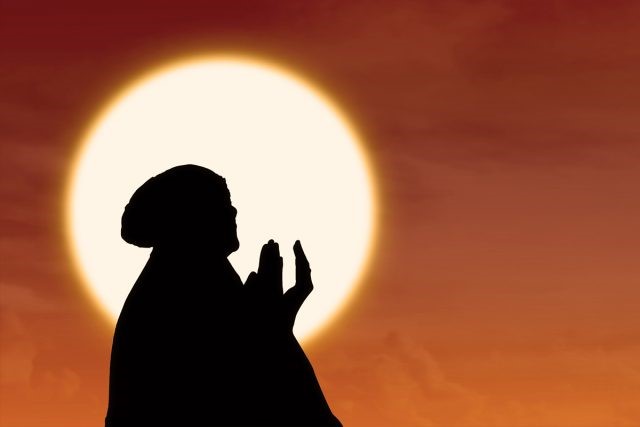 Manfaat Beribadah
Membuat seseorang dapat merasakan manisnya beriman dengan menajalankan ibadah. 
Menyebabkan kedekatan hati kepada kebenaran.
Memperoleh ketenangan hati.
Memperoleh kemudahan urusan dan rezeki
11
KESIMPULAN
Ibadah adalah ketundukan yang tidak terbatas bagi pemilik keagungan yang tidak terbatas pula. Dalam Islam perhubungan dapat dilakukan oleh seorang hamba dengan Allah secara langsung. ‘Ibadah di dalam Islam tidak berhajat adanya orang tengah sebagaimana yang terdapat pada setengah setengah agama lain. Begitu juga tidak terdapat dalam Islam tokoh tokoh tertentu yang menubuhkan suatu lapisan tertentu yang dikenali dengan nama tokoh tokoh agama yang menjadi orang orang perantaraan antara orang ramai dengan Allah.
Manusia diciptakan Allah bukan sekedar untuk hidup di dunia ini kemudian mati tanpa pertanggungjawaban, tetapi manusia diciptakan oleh Allah untuk beribadah. Karena Allah maha mengetahui tentang kejadian manusia, maka agar manusia terjaga hidupnya, bertaqwa, diberi kewajiban ibadah. Tegasnya manusia diberi kewajiban ibadah agar menusia itu mencapai taqwa.
12
Thank You!
Any questions?
13